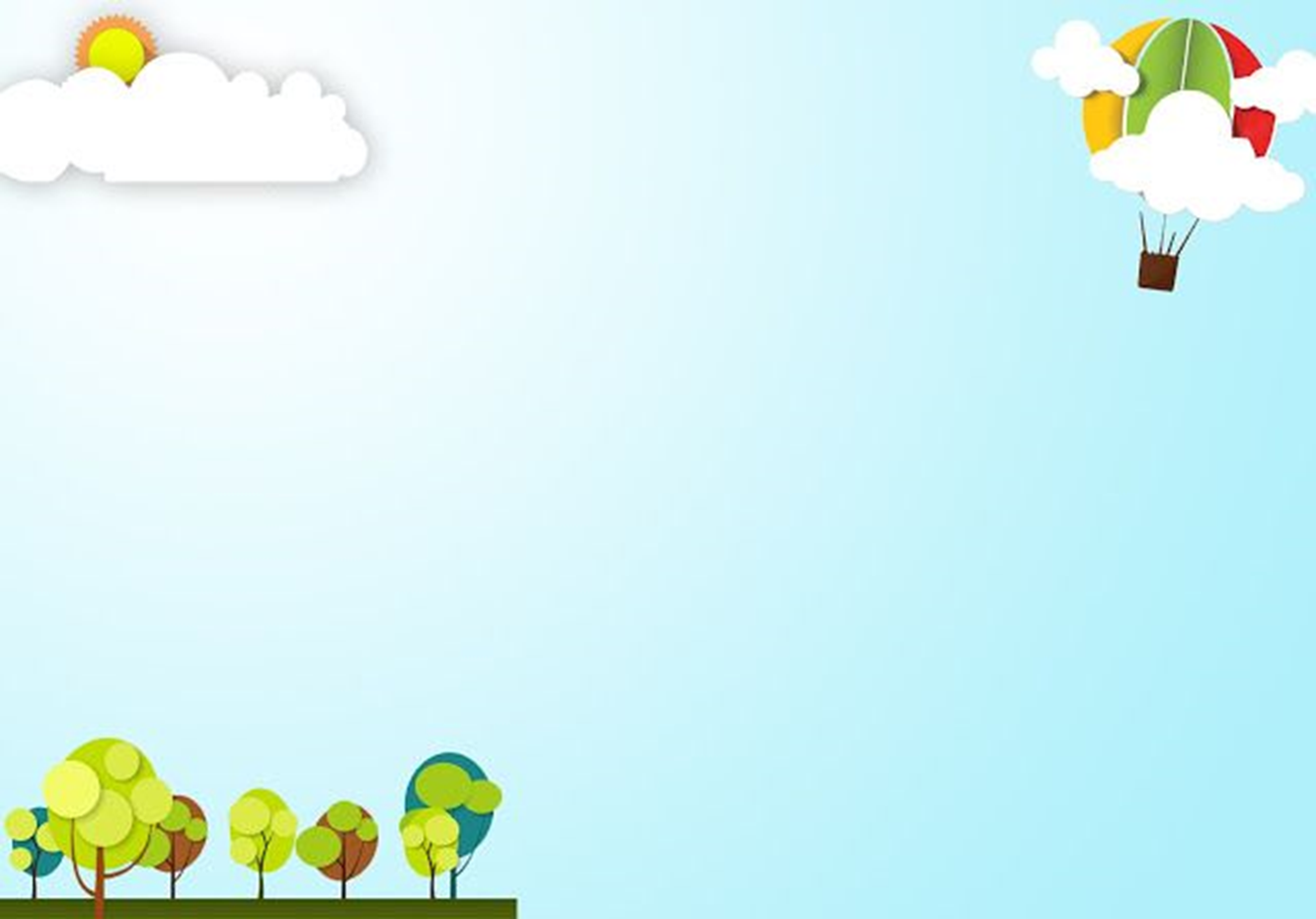 PHÒNG GIÁO DỤC VÀ ĐÀO TẠO QUẬN LONG BIÊN 
TRƯỜNG MẦM NON GIANG BIÊN
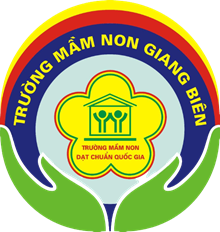 LĨNH VỰC PHÁT TRIỂN NHẬN THỨC
NBTN: BẠN TRAI, BẠN GÁI.
LỚP: NHÀ TRẺ D1
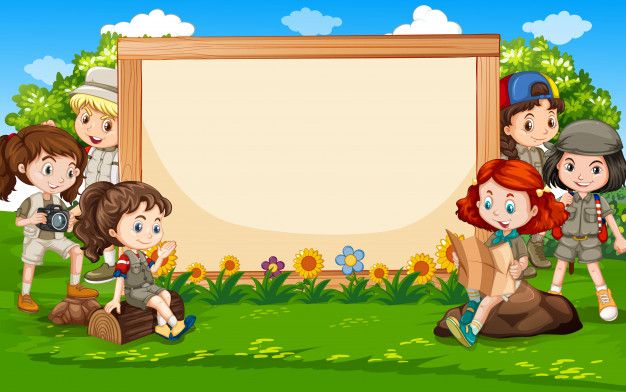 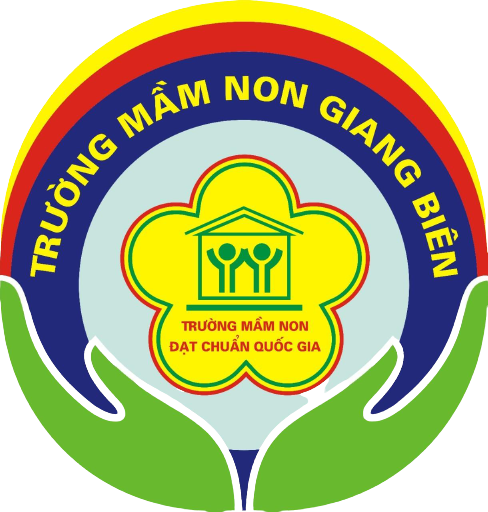 BÀI HÁT:
 EM ĐI MẪU GIÁO
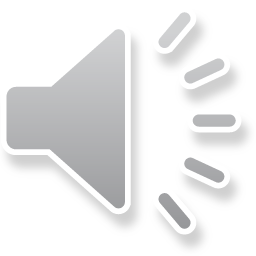 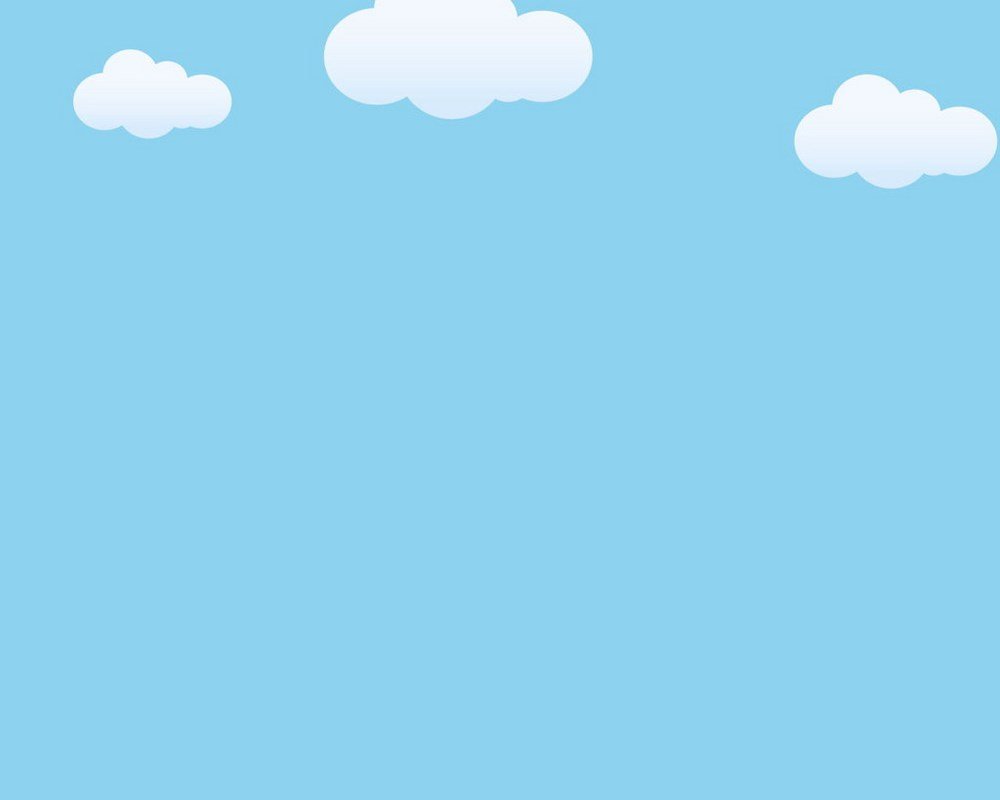 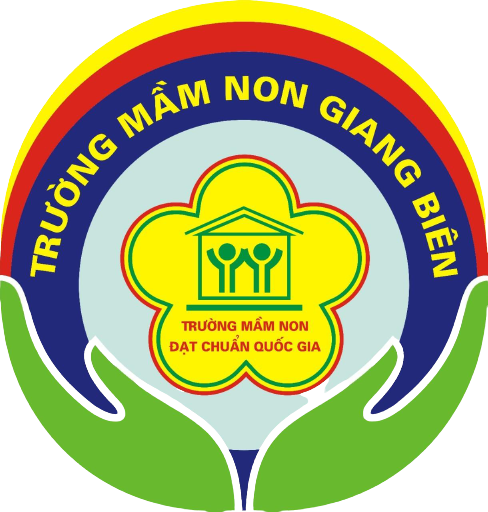 NBTN: BẠN TRAI, BẠN GÁI.
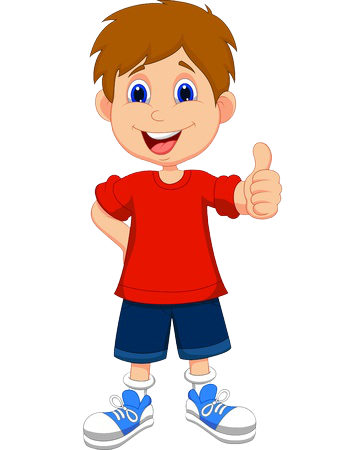 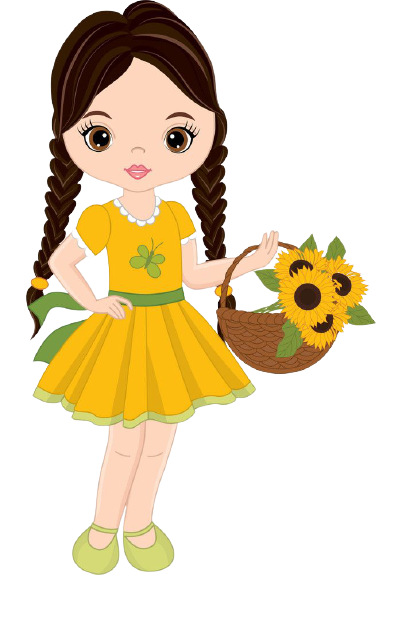 BẠN TRAI
BẠN GÁI
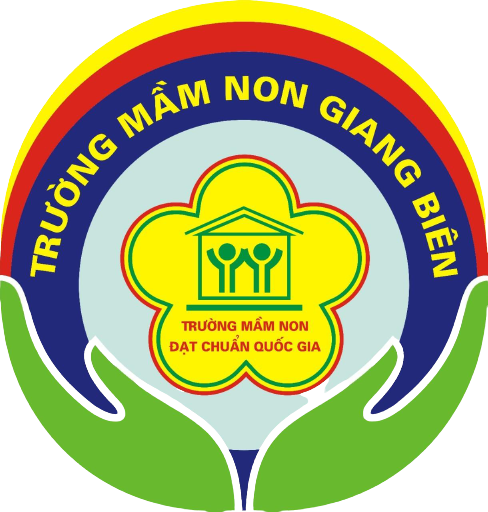 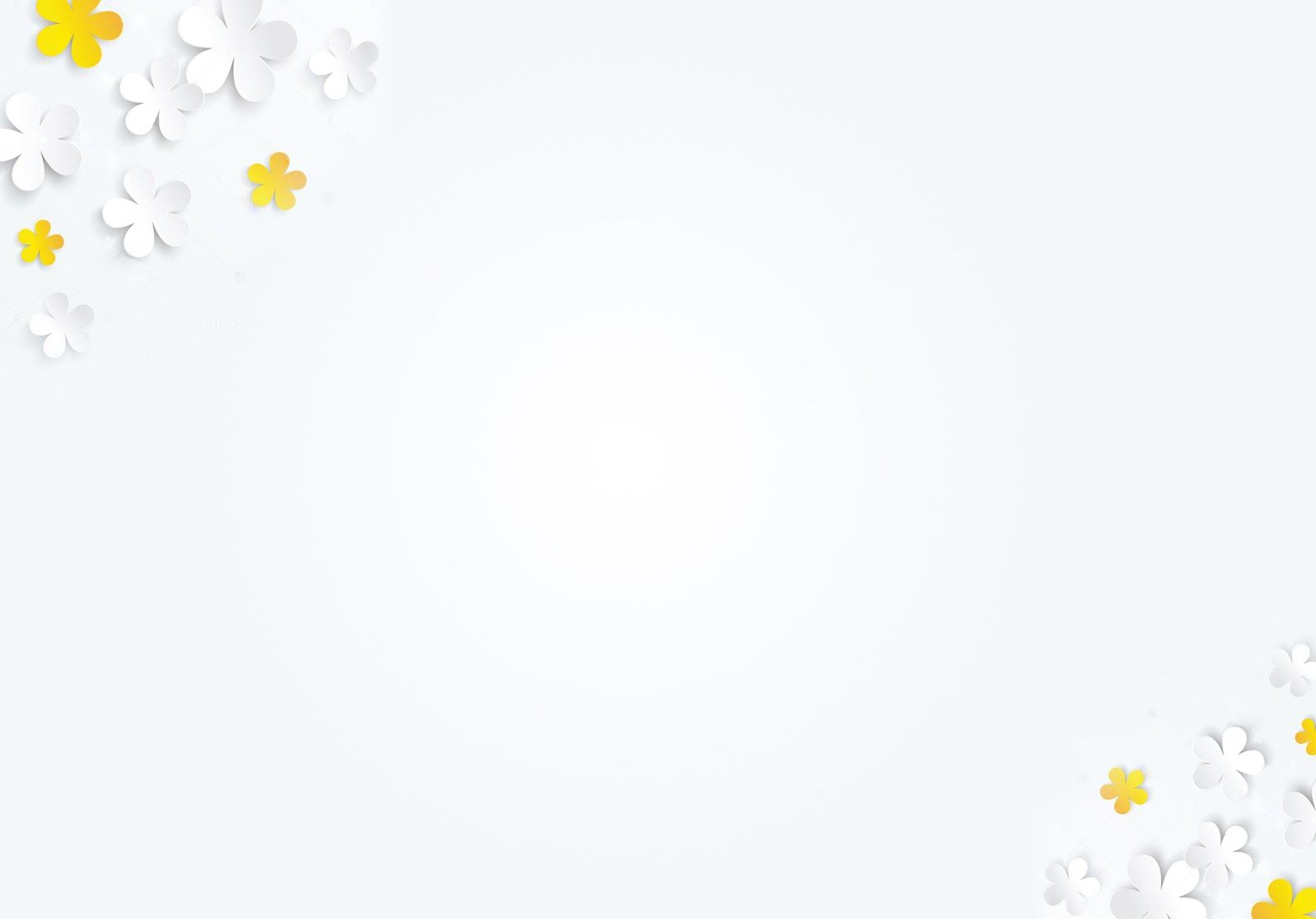 BẠN TRAI
TÓC NGẮN
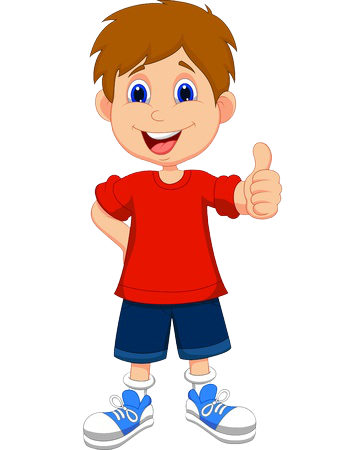 ÁO CỘC
QUẦN ĐÙI
ĐI GIẦY
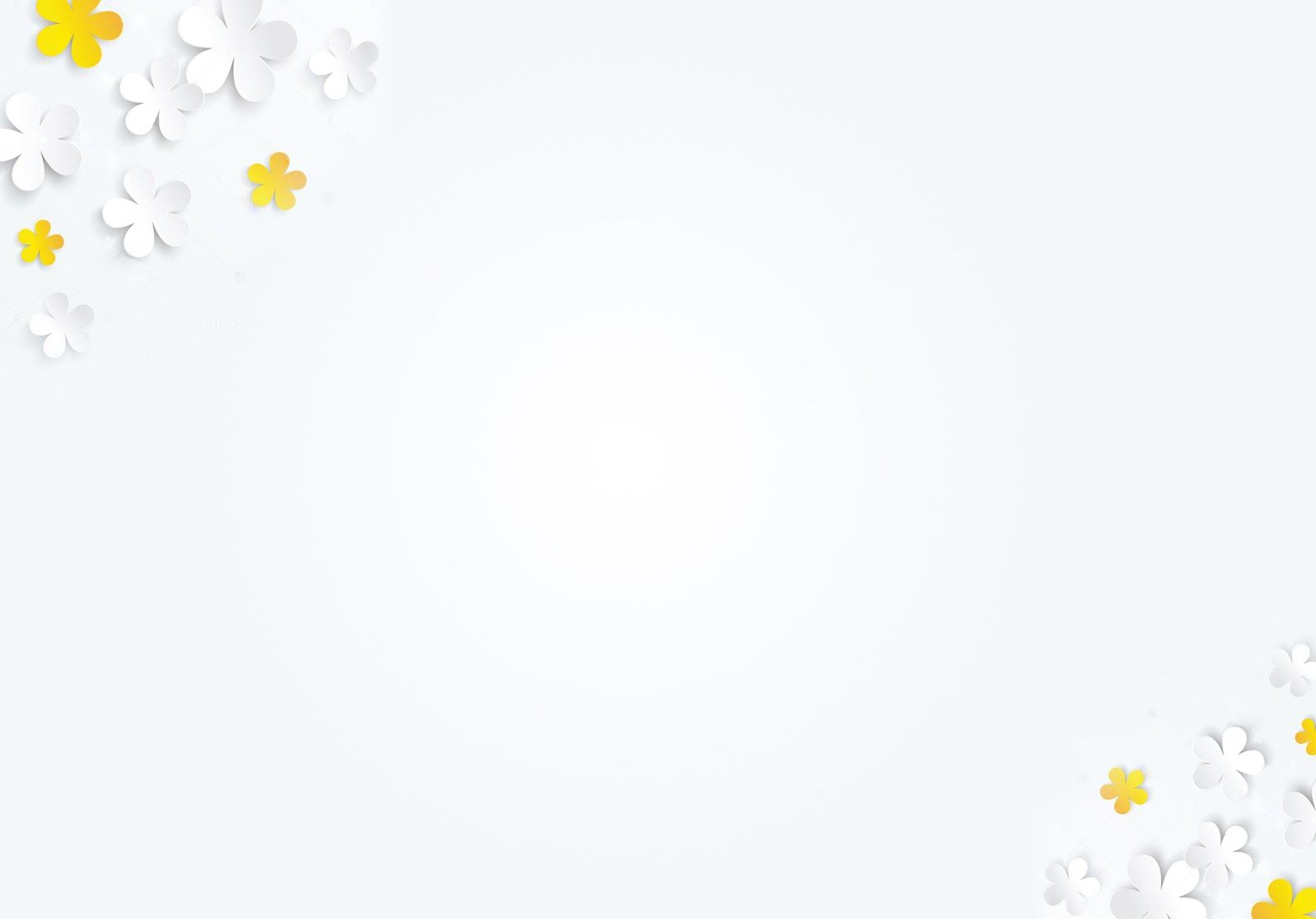 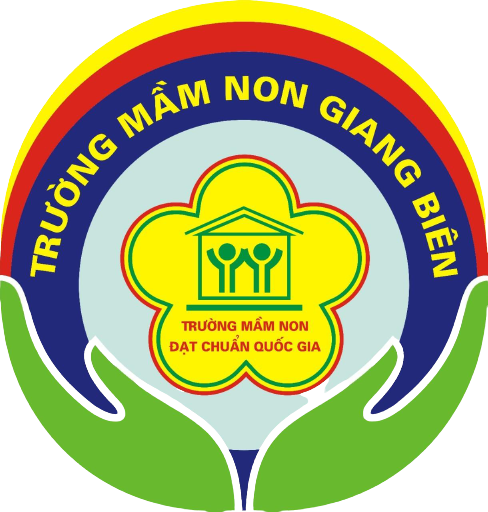 BÉ TRAI THÍCH NHỮNG GÌ?
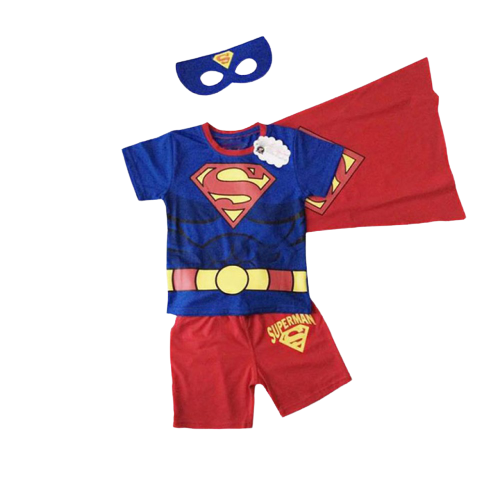 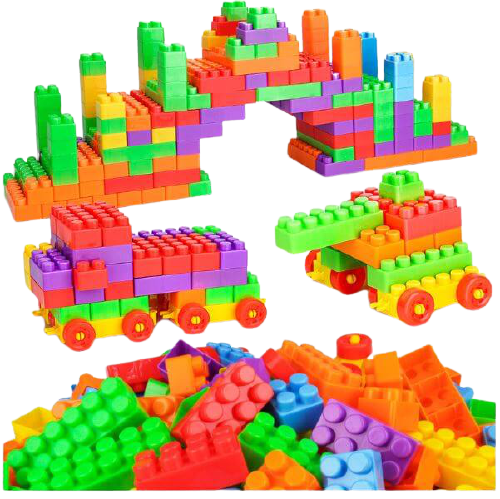 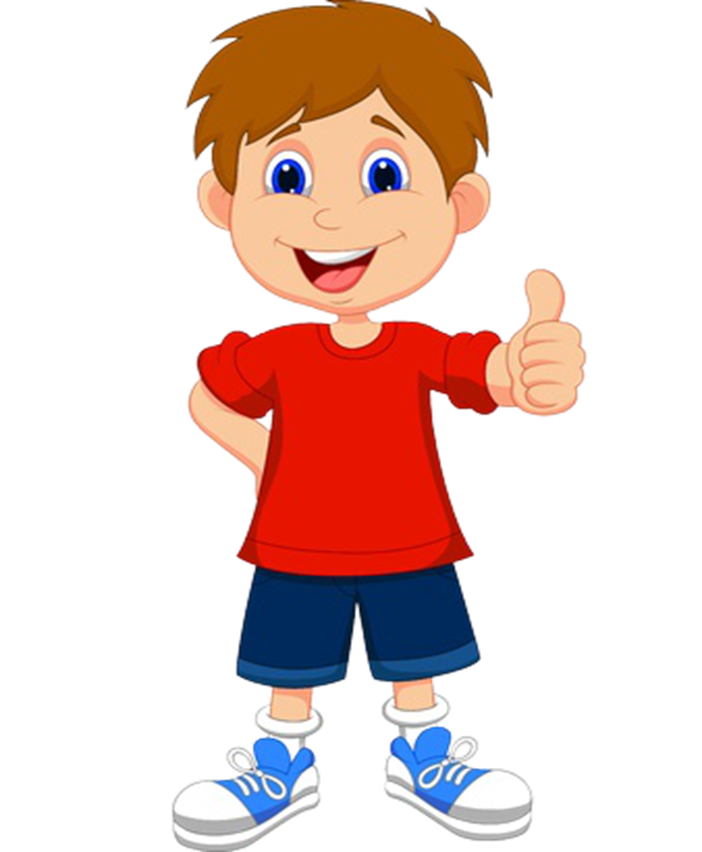 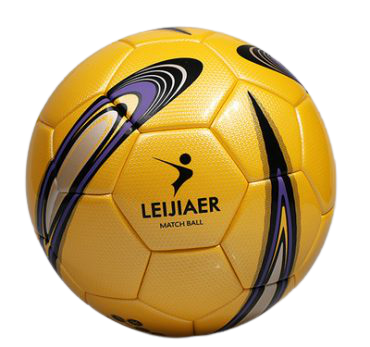 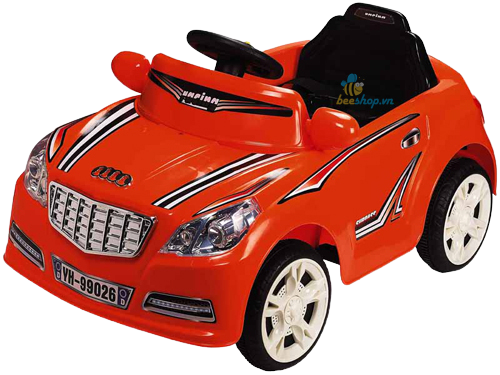 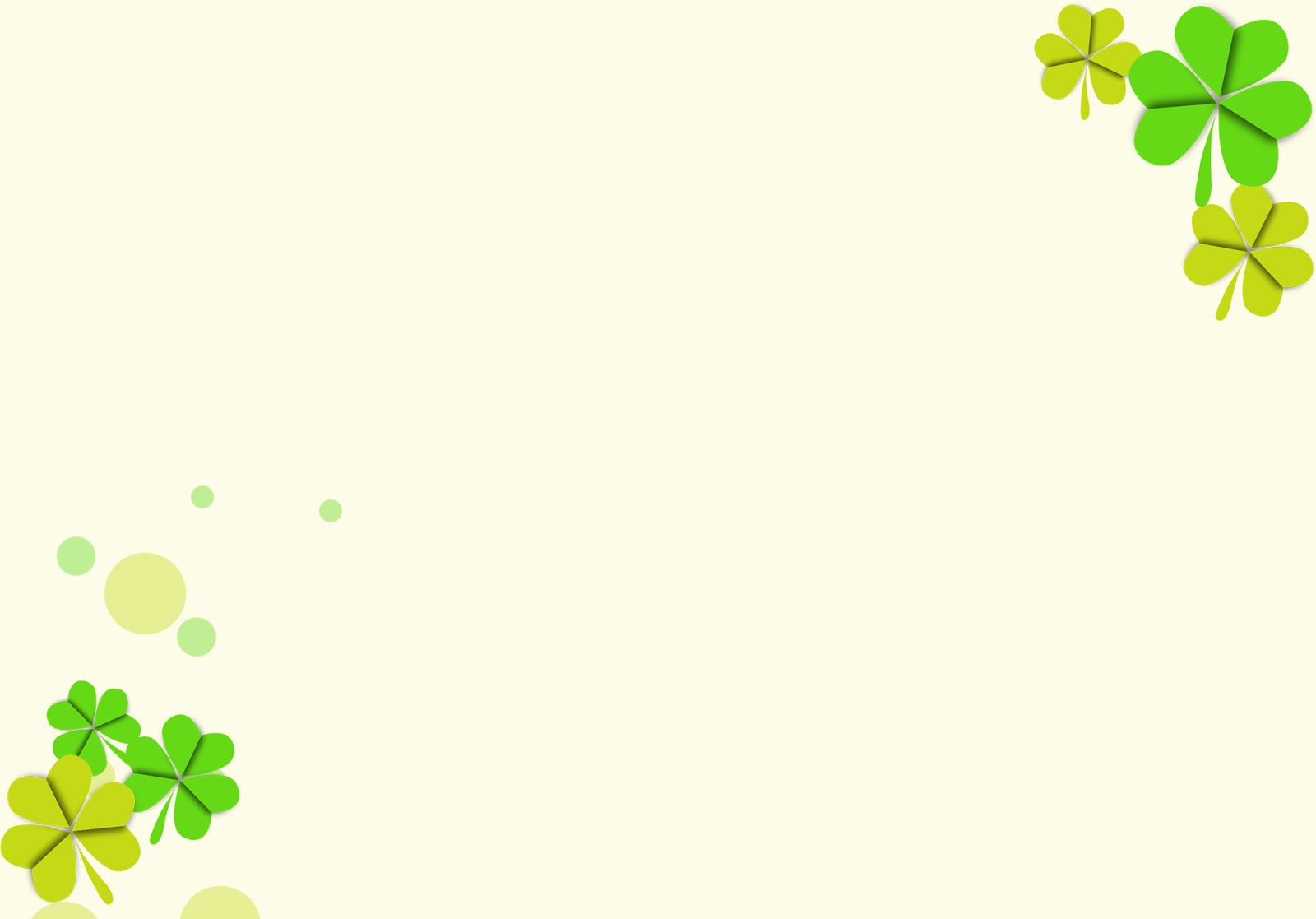 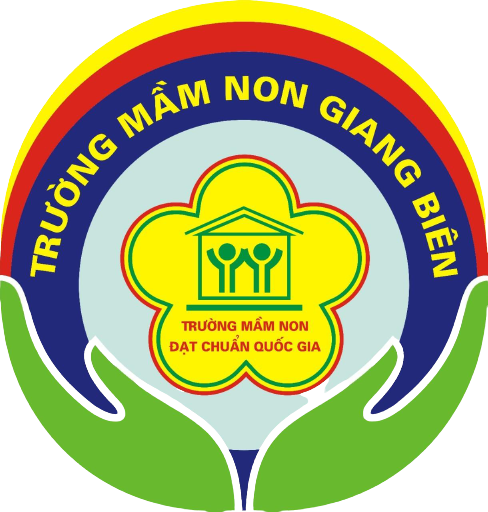 Bạn gái
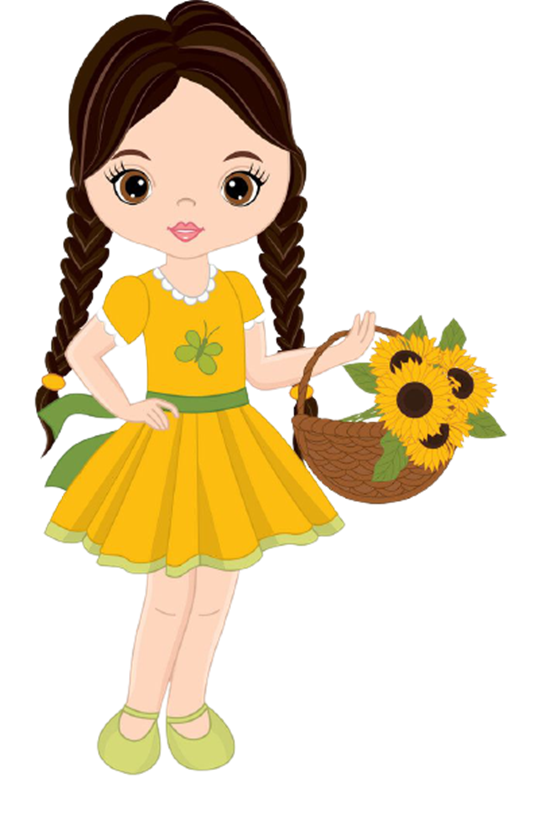 Kẹp tóc
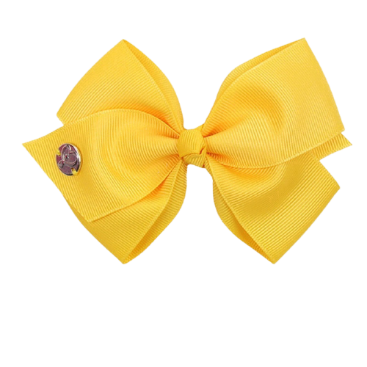 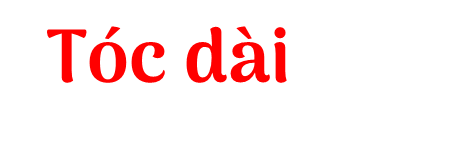 Váy
Giầy nơ
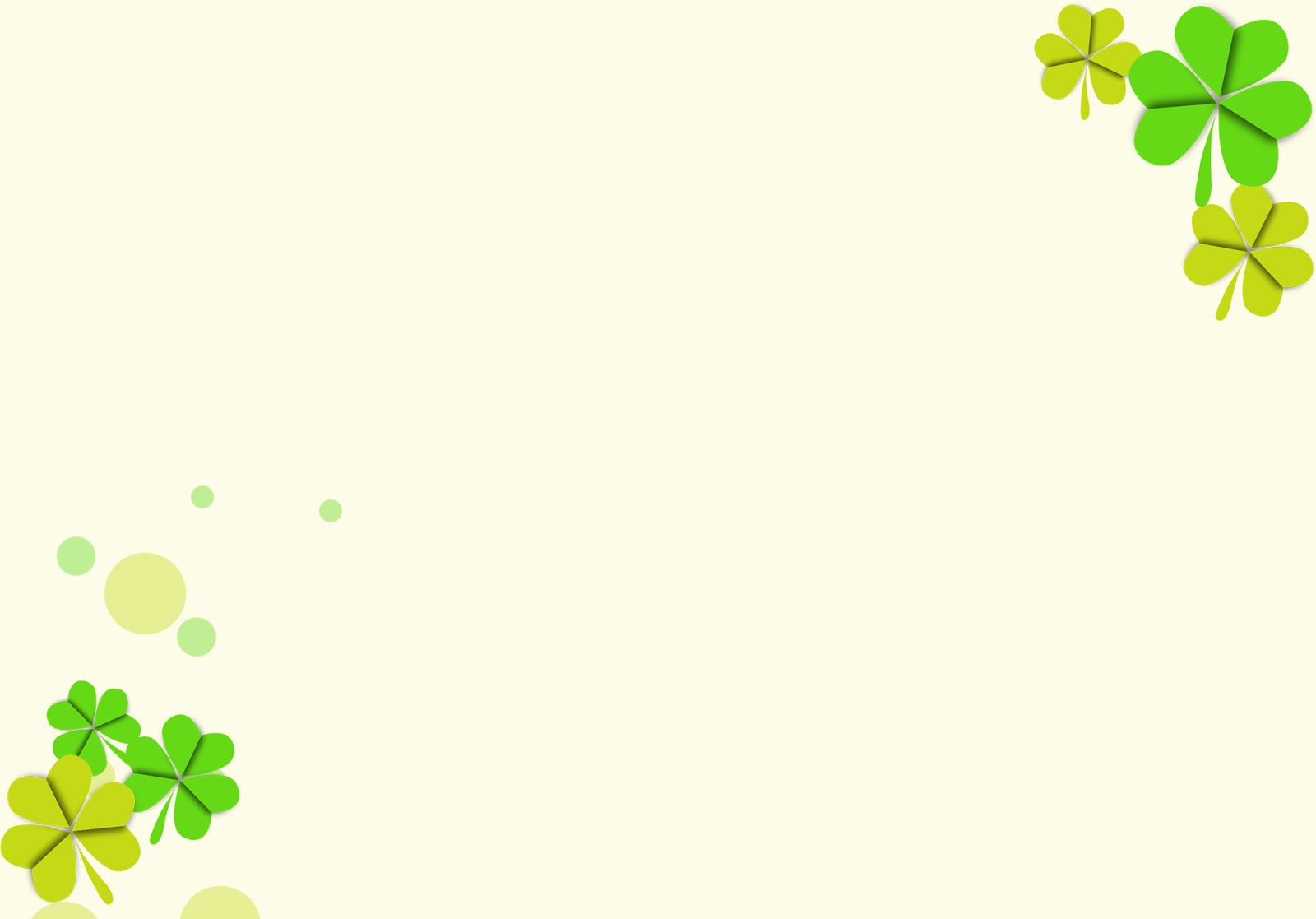 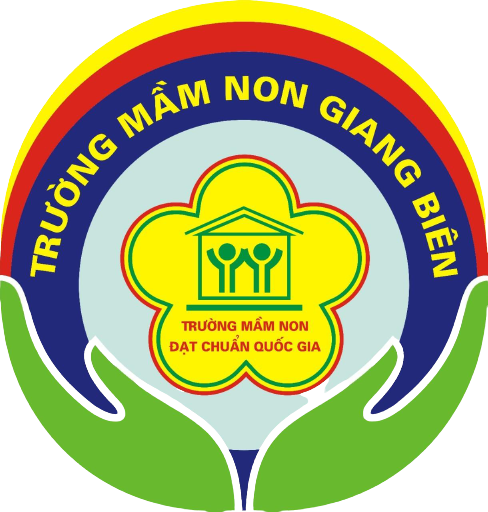 Bạn gái thích những gì?
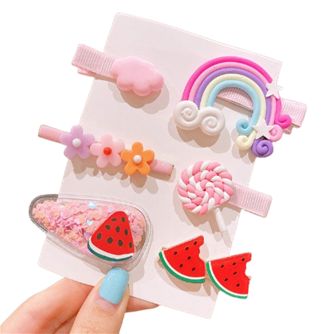 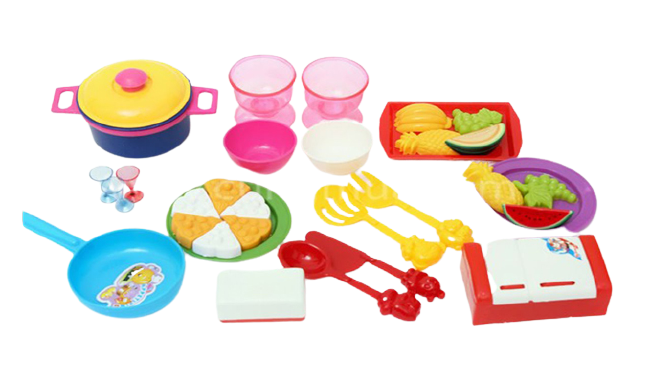 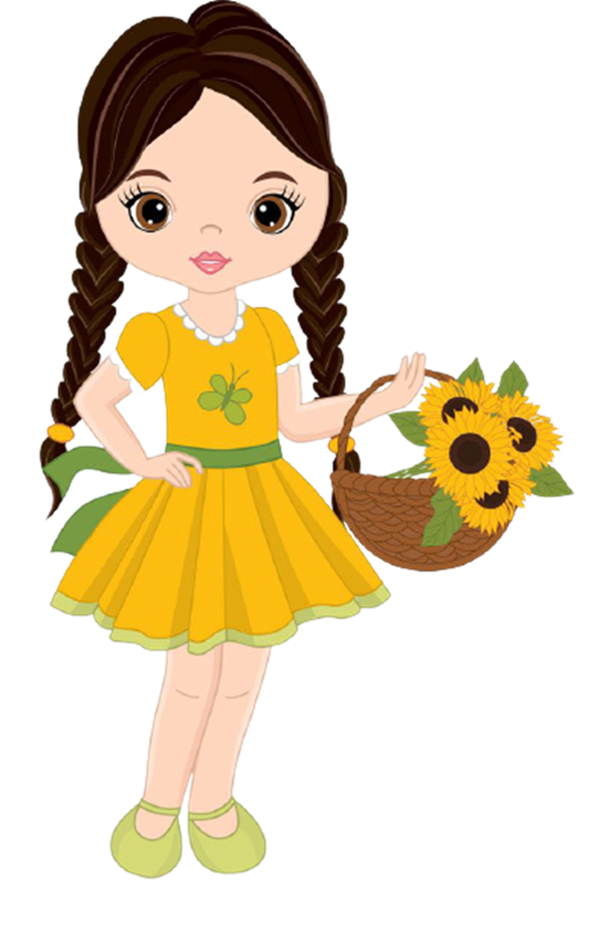 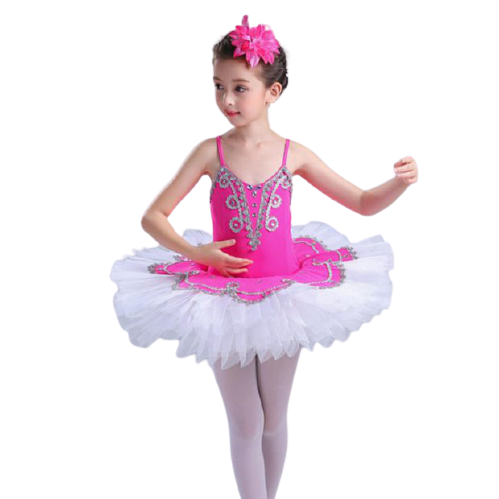 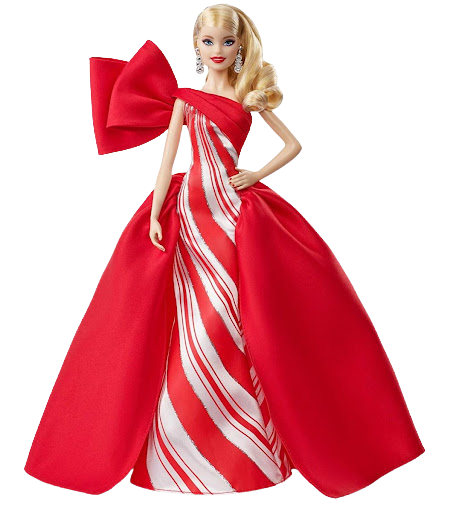 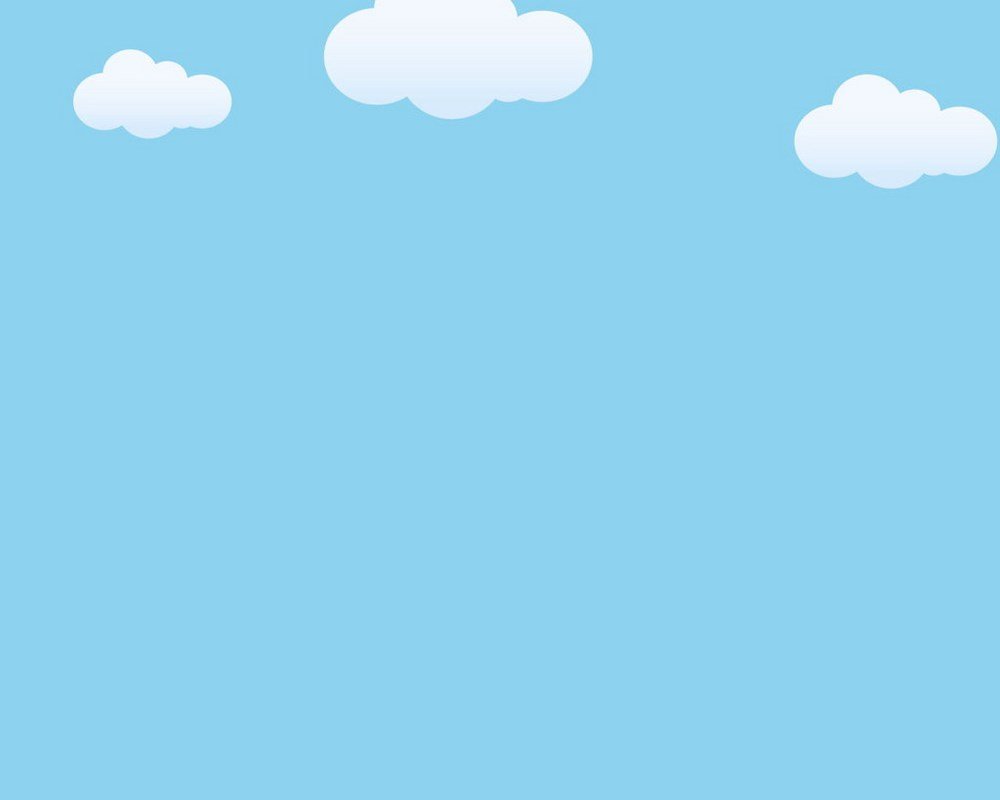 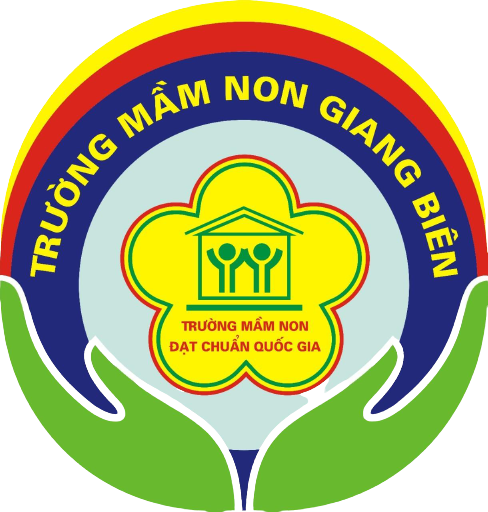 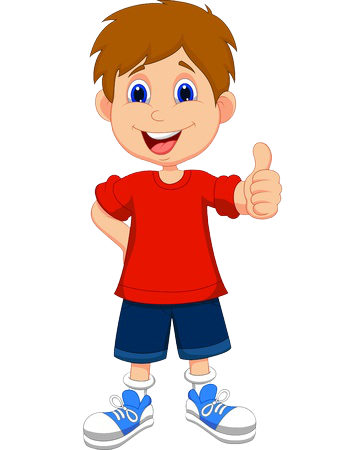 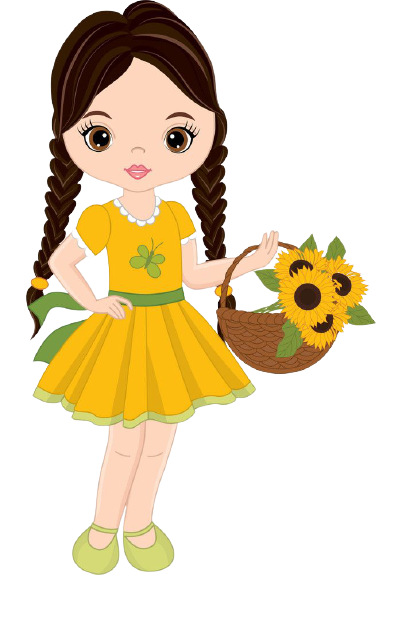 BẠN TRAI
BẠN GÁI
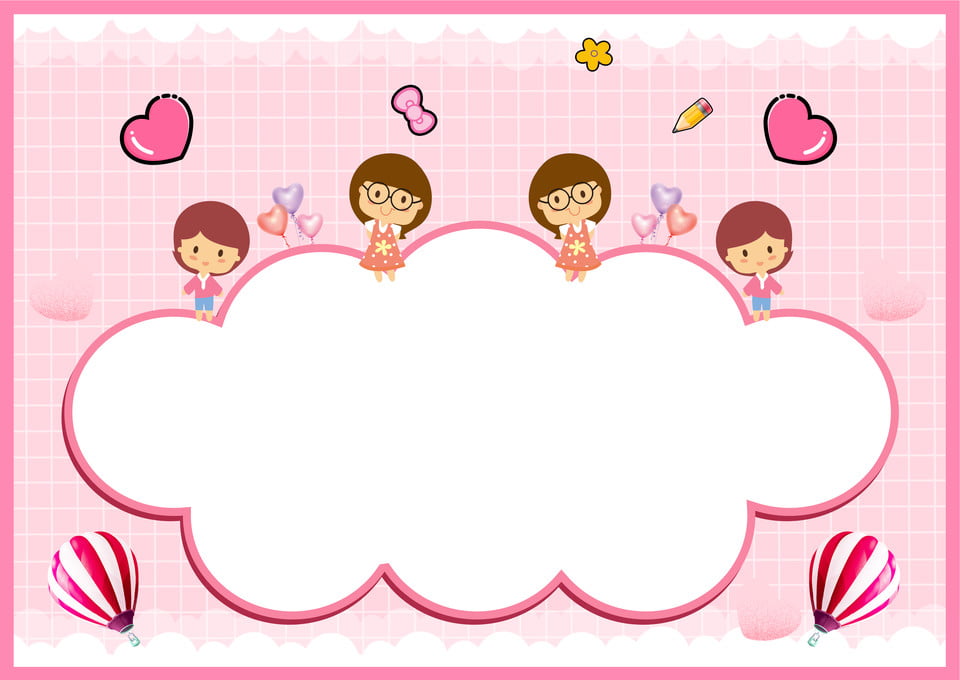 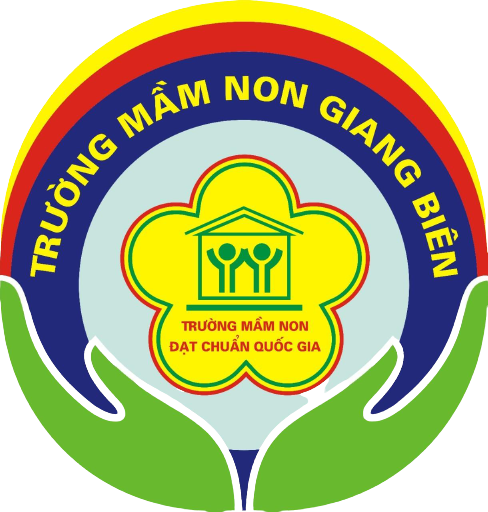 Trò chơi:
Bạn nào xuất hiện.
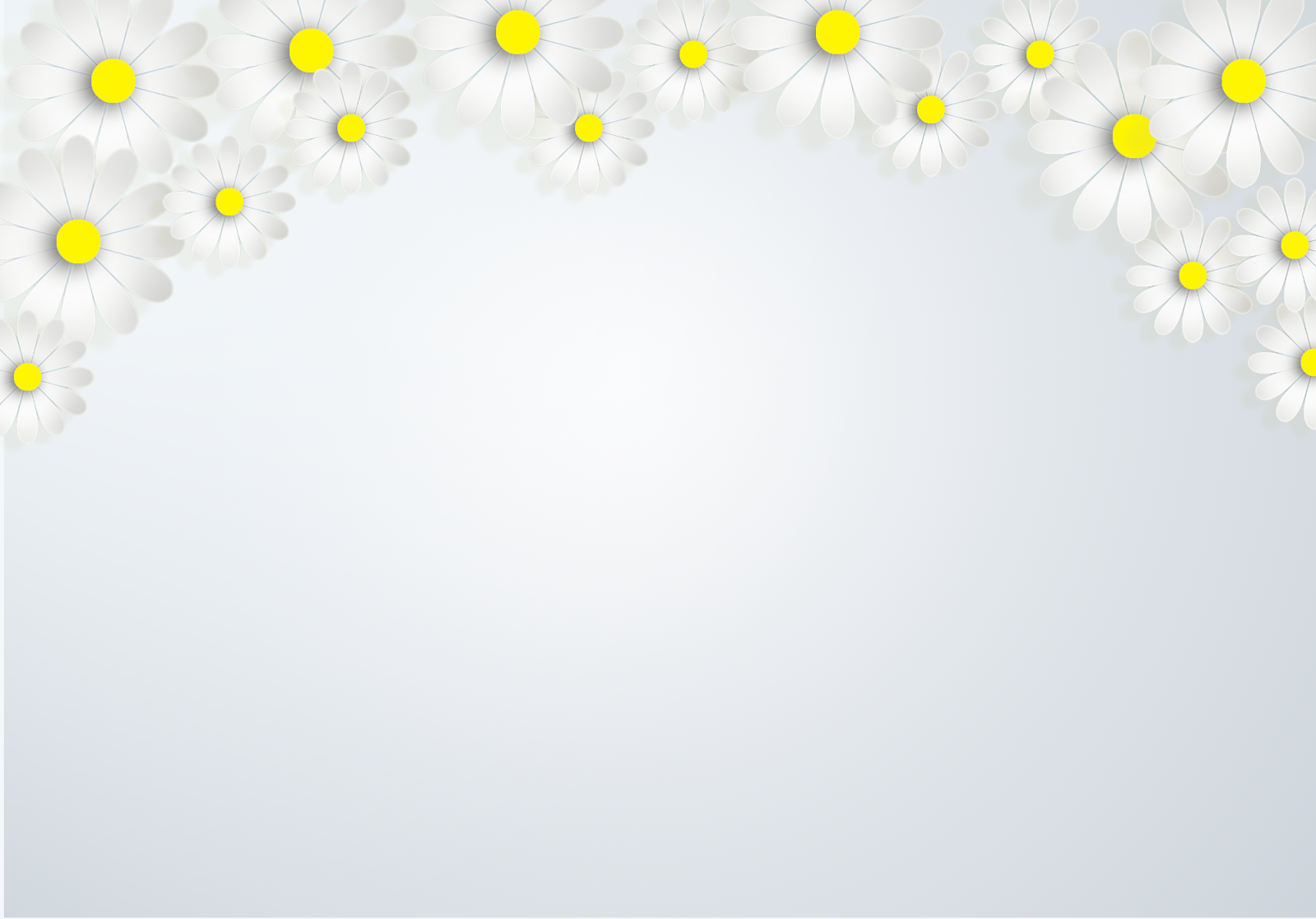 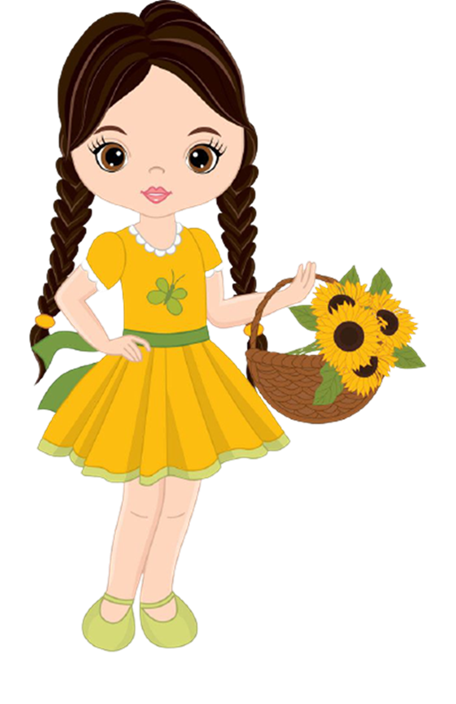 Bạn gái
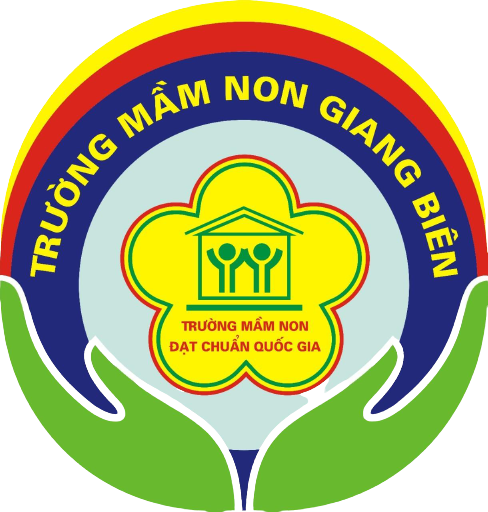 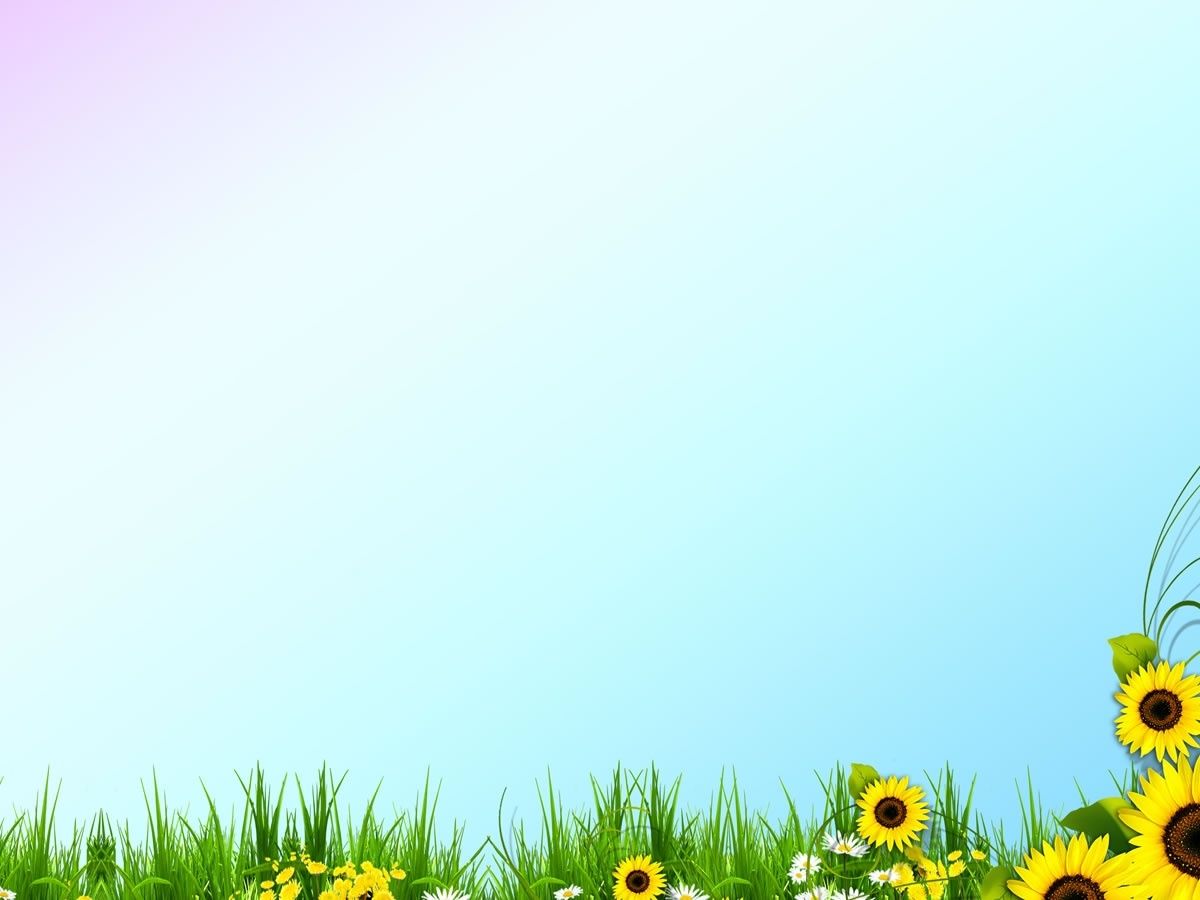 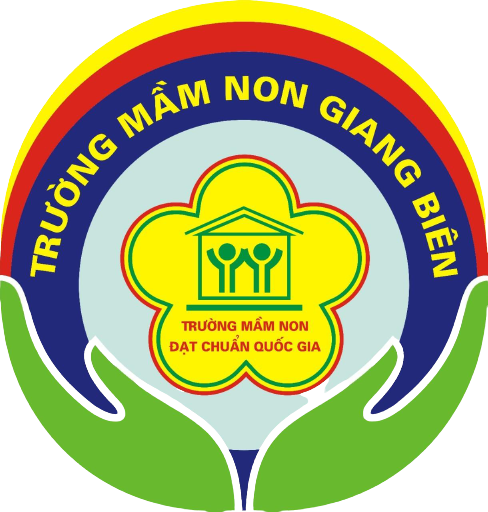 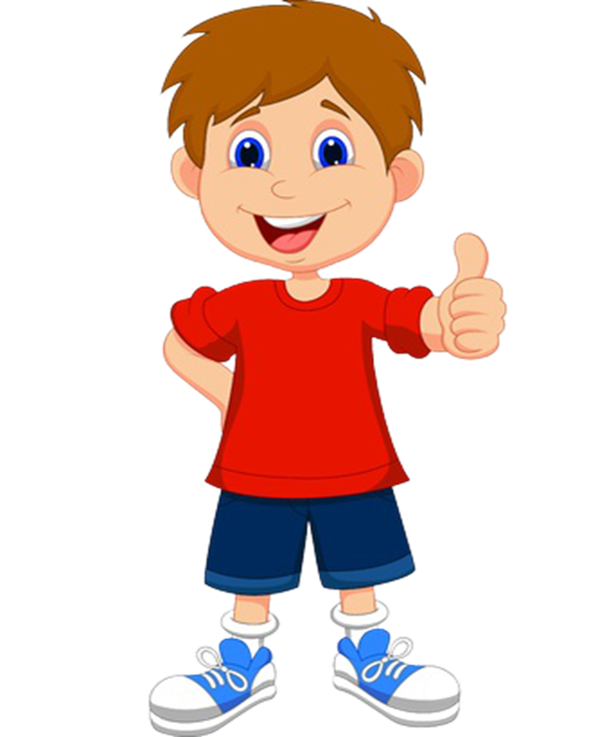 BẠN TRAI
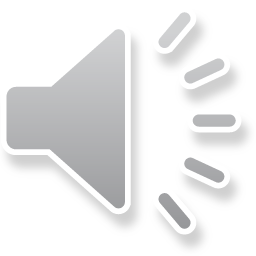 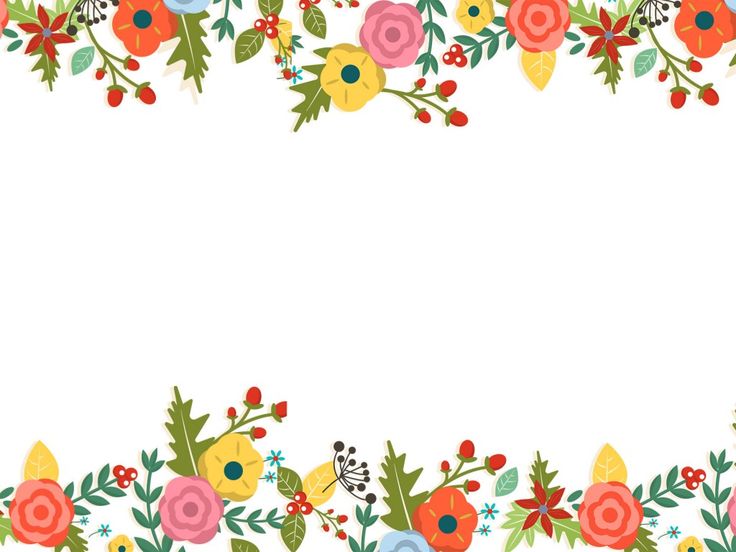 XIN CHÀO VÀ 
HẸN GẶP LẠI CÁC CON!